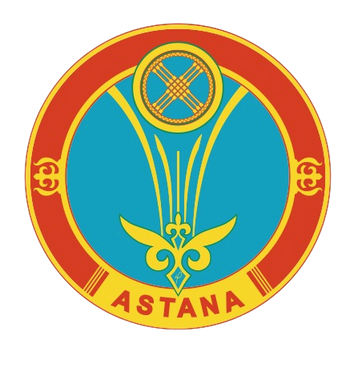 СИСТЕМА ОБРАЗОВАНИЯ
СТОЛИЦЫ
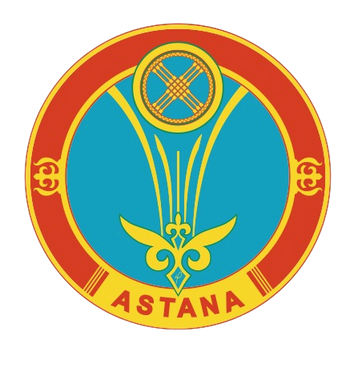 СИСТЕМА ОБРАЗОВАНИЯ СТОЛИЦЫ
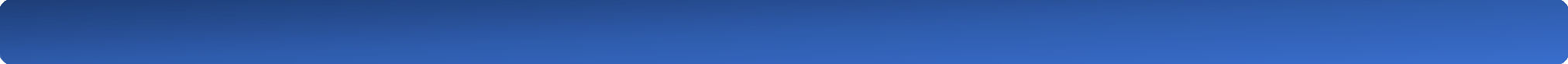 КОНТИНГЕНТ
68,7
тыс. детей в садах
580
детских садов
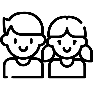 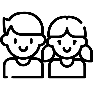 ДЕЙСТВУЮЩИЕ  ОБЪЕКТЫ ОБРАЗОВАНИЯ
34,2%
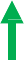 18%
828
организаций
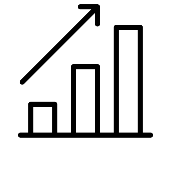 26,9%
282,5 тыс. школьников
187
школ
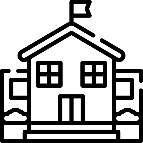 15,4%
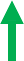 19,3%
КАДРОВЫЙ СОСТАВ
25,4
тыс. педагогов
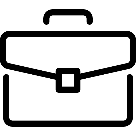 20,9%
32
колледжа
35,9
   тыс. студентов
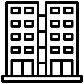 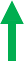 11,1%
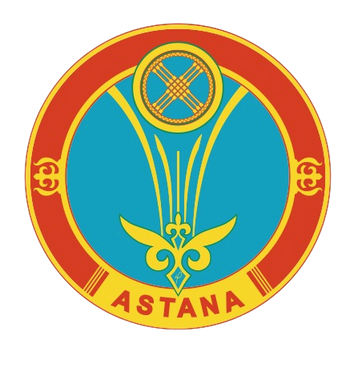 ДОШКОЛЬНОЕ ВОСПИТАНИЕ И ОБУЧЕНИЕ
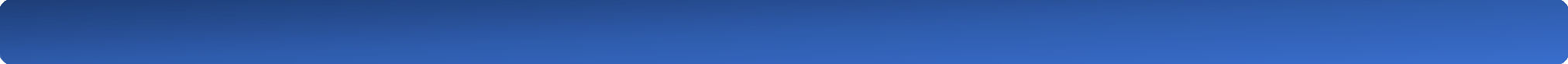 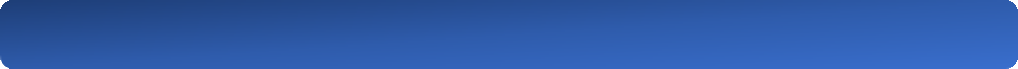 ОХВАТ ДЕТЕЙ ДОШКОЛЬНЫМ ВОСПИТАНИЕМ
И ОБУЧЕНИЕМ
РАЗМЕЩЕНИЕ ГОС ЗАКАЗА
10 317	 5 493	    4 824
100 государственных (32 933 детей)
38,8%
580
детских садов

(68 706 детей,
охват 81%)
планируется
в 2024 году
размещен	 будет размещен
                             до конца года
3 ведомственных 
(706 детей)
1%
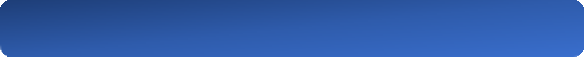 НАЧАТО СТРОИТЕЛЬСТВО
10
детских садов
5	  5
 за счет БИП        в рамках ГЧП
41,3%
477 частных 
(35 067 детей)
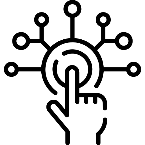 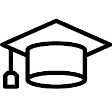 Внедрен проект контроля за питанием «ЭЛЕКТРОННЫЙ ДЕТСКИЙ САД»
С января 2024 года функционирует проект «ВЕДУЩИЙ ДЕТСКИЙ САД»
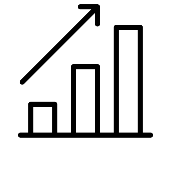 Полностью АВТОМАТИЗИРОВАНА ПРОЦЕДУРА постановки детей в очередь, выдачи направления
ОТКРЫТЫ 100 КОНСУЛЬТАТИВНЫХ ПУНКТОВ ДЛЯ ОКАЗАНИЯ КОНСУЛЬТАТИВНОЙ И МЕТОДИЧЕСКОЙ ПОМОЩИ РОДИТЕЛЯМ ВОСПИТАННИКОВ
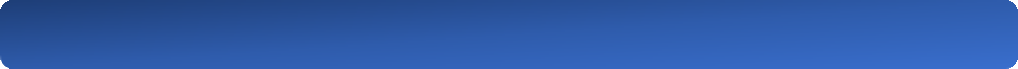 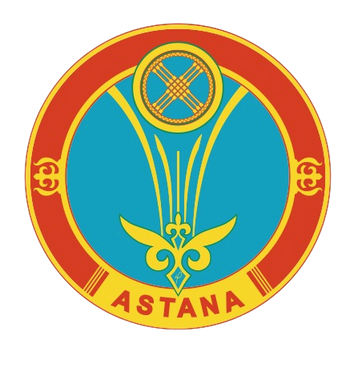 СРЕДНЕЕ ОБРАЗОВАНИЕ
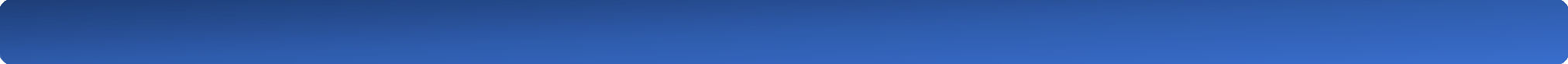 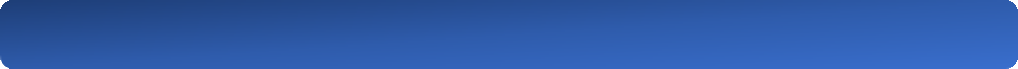 ВЕДЕТСЯ СТРОИТЕЛЬСТВО 32 ШКОЛ (49 790 мест)
12 школ	  9 школ	     11школ
откроется 
    в 2025 году
откроется 
до 1 сентября
откроется 
   до конца года
187
школ

(282 150 детей)
7 республиканских 
(6 470 детей)
114 государственных (234 006 детей)
2,2%
82,9%
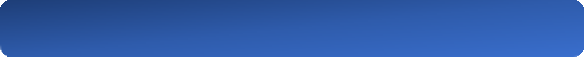 14,7%
БУДУТ РЕШЕНЫ ВОПРОСЫ
66 частных 
(41 674 детей)
6
трехсменных
школ
9
переуплотненных школ
РЕЗУЛЬТАТЫ МОДО
РЕЗУЛЬТАТЫ PISA-2022
2 место
  по стране
62%
качество знаний
2 позиция
  по стране
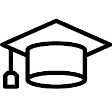 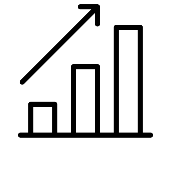 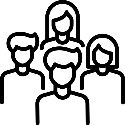 2,3%
9 позиций
13 позиций
ВНЕДРЕНЫ НОВЫЕ ПРОЕКТЫ:  «Малышкина школа», «8 минутное чтение», «Adaptation days», «Шеберден тәлім», «Профессор сабағы», «Бірыңғай ашық есік күні», «Клуб математиков», «Үздіктен үйрен»
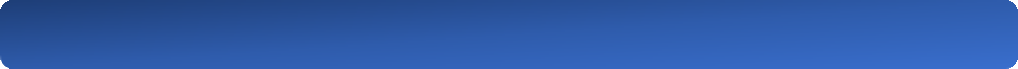 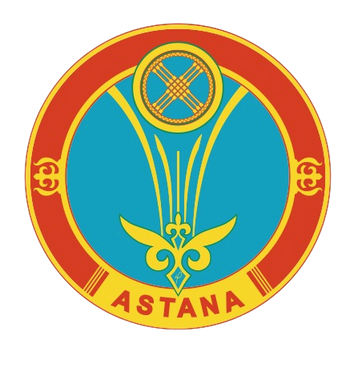 ДОПОЛНИТЕЛЬНОЕ ОБРАЗОВАНИЕ И ВОСПИТАНИЕ
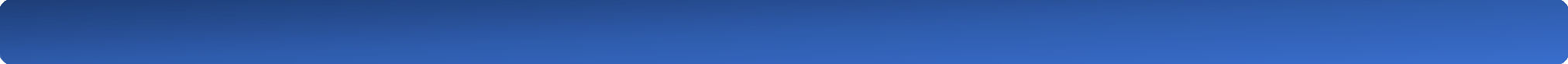 ОХВАТ ДОПОЛНИТЕЛЬНЫМ ОБРАЗОВАНИЕМ СОСТАВЛЯЕТ 81,5%
13
     ОРГАНИЗАЦИЙ
(гос. – 11, част. – 2)
135
ФИЛИАЛОВ
8
COMMUNITY ЦЕНТРОВ
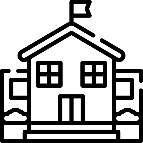 ДО 2029 ГОДА ПЛАНИРУЕТСЯ ПОСТРОИТЬ 
15 СОВРЕМЕННЫХ ДВОРЦОВ ШКОЛЬНИКОВ
ДО 2026 ГОДА БУДУТ ПОСТРОЕНЫ
5 ДВОРЦОВ ШКОЛЬНИКОВ
(два из них уже введены в эксплуатацию)
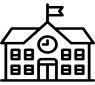 ДО 2029 ГОДА БУДУТ
ПОСТРОЕНЫ ЕЩЕ
10 ДВОРЦОВ ШКОЛЬНИКОВ
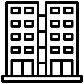 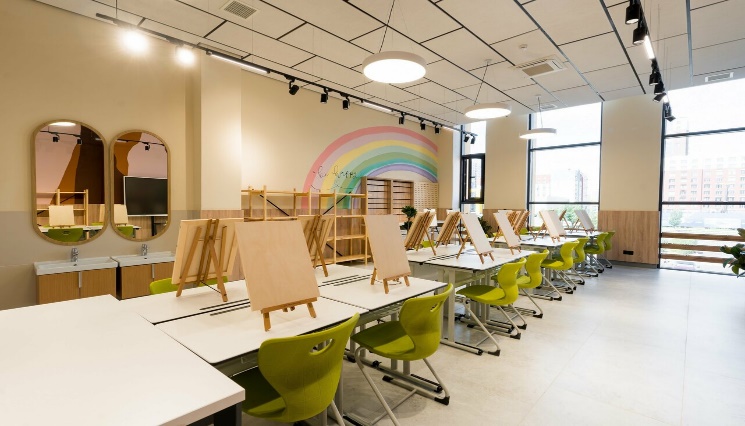 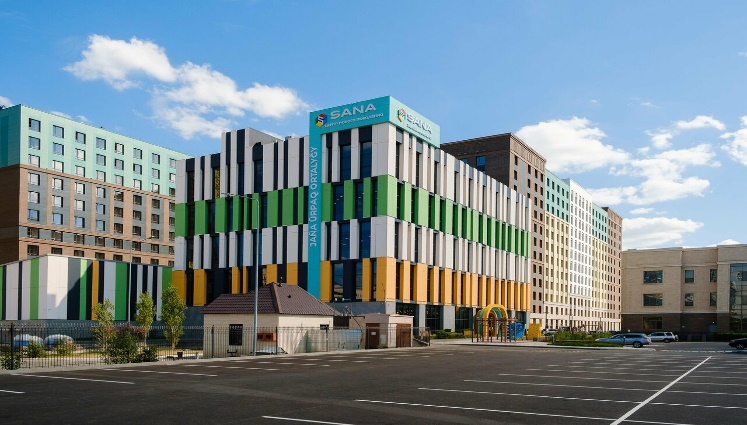 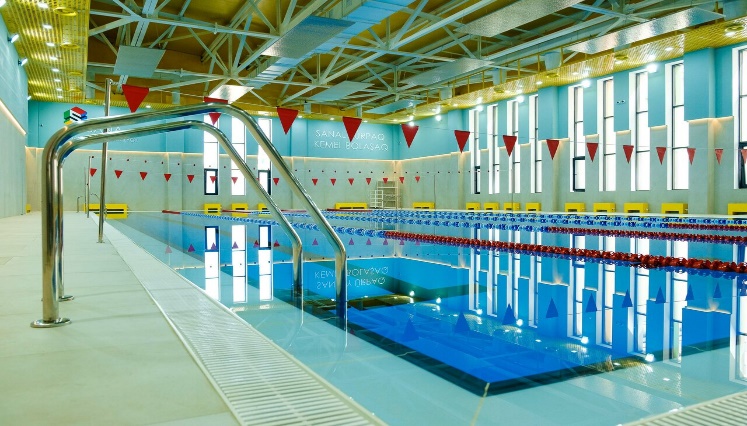 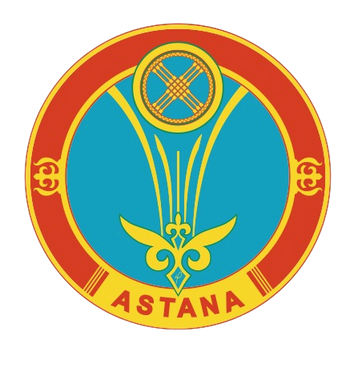 ИНКЛЮЗИВНОЕ ОБРАЗОВАНИЕ
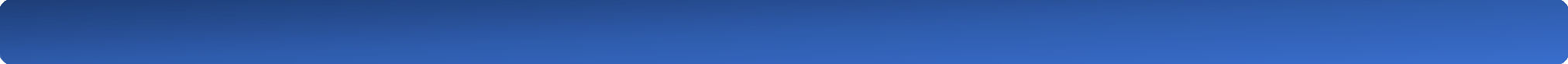 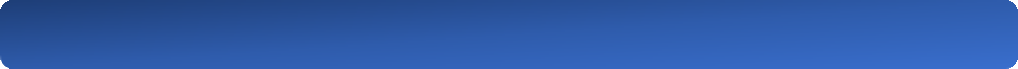 В НАСТОЯЩЕЕ ВРЕМЯ В ГОРОДЕ ФУНКЦИОНИРУЮТ:
ПРИНЯТЫЕ МЕРЫ :
3
3
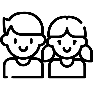 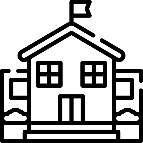 ОТКРЫТЫ
ОТКРЫТЫ
ОТКРЫТЫ
78 ГРУПП	8 КАБИНЕТОВ	     В 29ШКОЛАХ
СПЕЦИАЛЬНЫХ САДА
СПЕЦИАЛЬНЫХ ШКОЛЫ
поддержки       инклюзии в              детских садах
кабинеты поддержки инклюзии
инклюзивного образования в детских садах
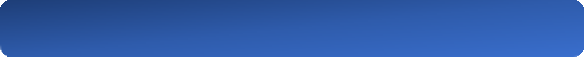 4
8
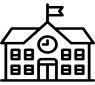 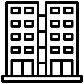 КППК
ПМПК
БУДУТ ОТКРЫТЫ
2
ПМПК
2
1
КППК
18
КПИ
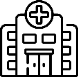 РЦ
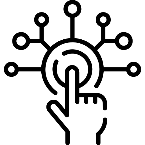 Запланировано строительство здания ДЛЯ СПЕЦИАЛЬНОЙ ШКОЛЫ НА 800 МЕСТ
Обучено 56 ПЕДАГОГОВ НА МЕЖДУНАРОДНЫХ СЕРТИФИЦИ- РОВАННЫХ КУРСАХ по прикладному анализу поведения
Реализуется программа «МОЯ БУДУЩАЯ ПРОФЕССИЯ» по специальностям «Поварское дело» и «Швейное дело»
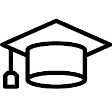 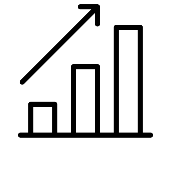 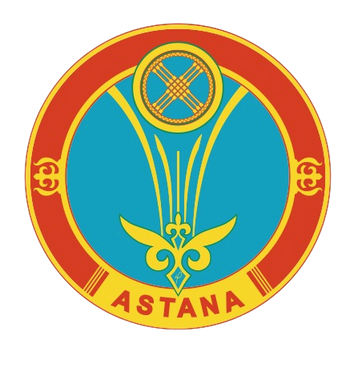 ТЕХНИЧЕСКОЕ И ПРОФЕССИОНАЛЬНОЕ ОБРАЗОВАНИЕ
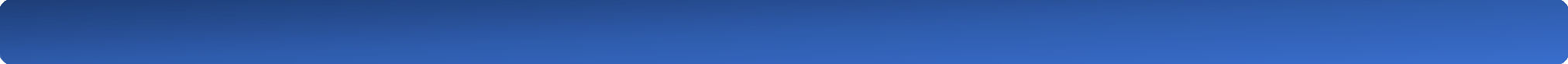 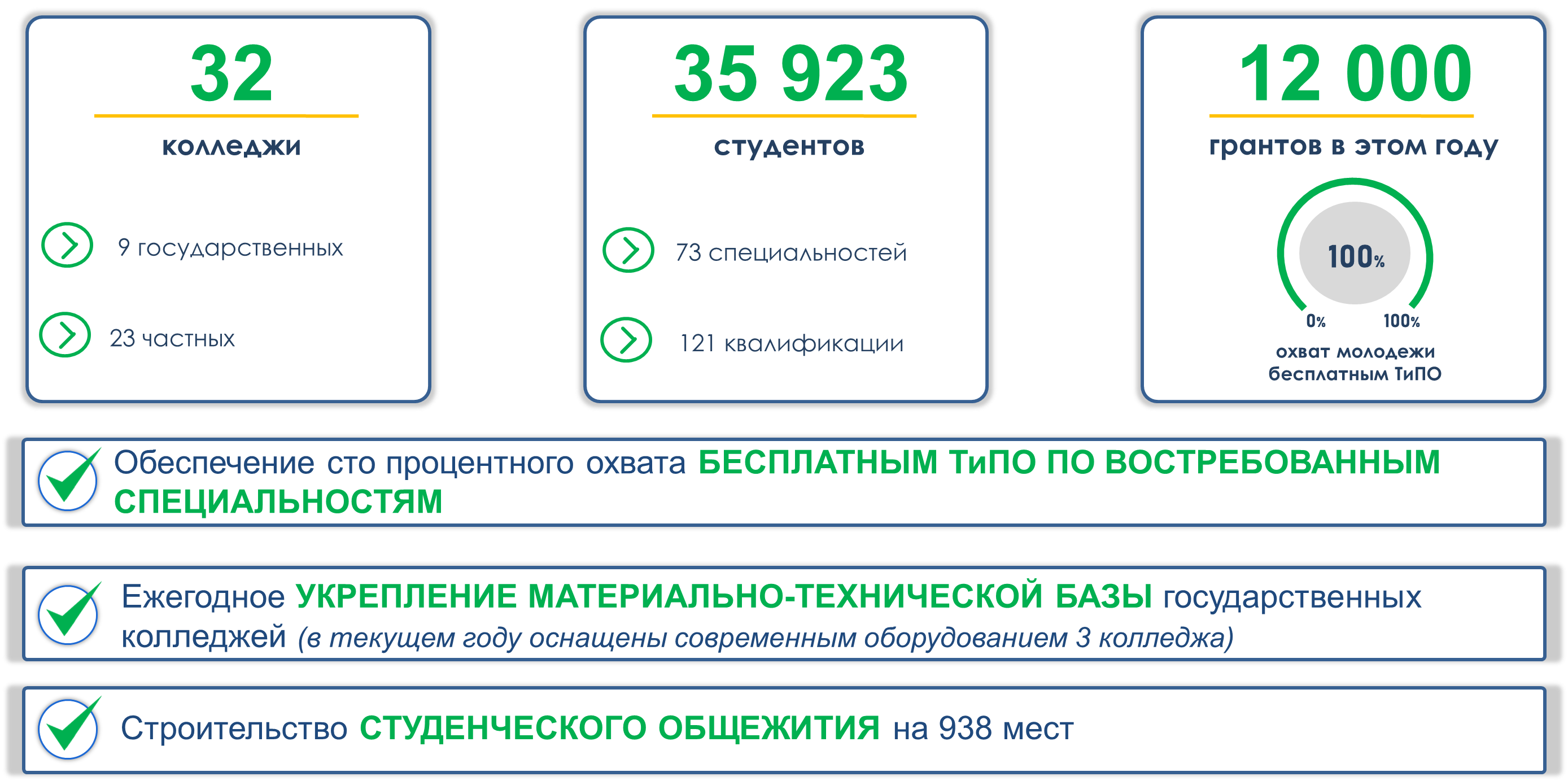 колледжа
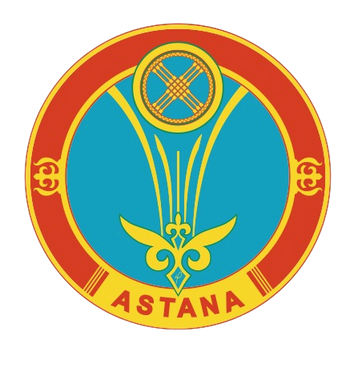 ЗАДАЧИ НА НОВЫЙ УЧЕБНЫЙ ГОД
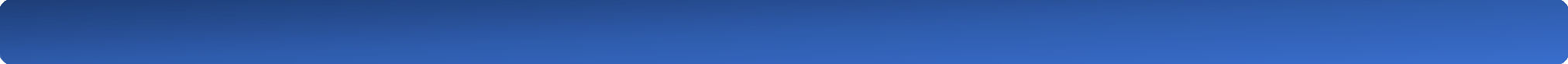 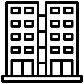 СОЗДАНИЕ ЦЕНТРОВ IT – КОМПЕТЕНЦИЙ НА БАЗЕ КОМФОРТНЫХ ШКОЛ
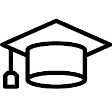 ПОВЫШЕНИЕ КВАЛИФИКАЦИИ ПЕДАГОГОВ ЕСТЕСТВЕННО-МАТЕМАТИЧЕСКОГО ЦИКЛА ПО IT КОМПЕТЕНЦИЯМ
СОВМЕСТНЫЙ ПРОЕКТ ШКОЛ И УНИВЕРСИТЕТОВ СТОЛИЦЫ - «ДЕНЬ БЕЗ ТУРНИКЕТОВ»
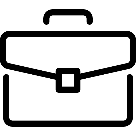 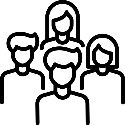 ИНЖЕНЕРНЫЕ КЛАССЫ ПО УГЛУБЛЕННОМУ ИЗУЧЕНИЮ IT ТЕХНОЛОГИЙ
ЗАПУСК ЦИФРОВОЙ ПЛАТФОРМЫ ASTANA DIGITAL MEKTEBI НА БАЗЕ МЕТОДИЧЕСКОГО ЦЕНТРА
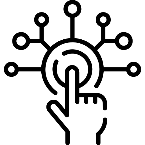